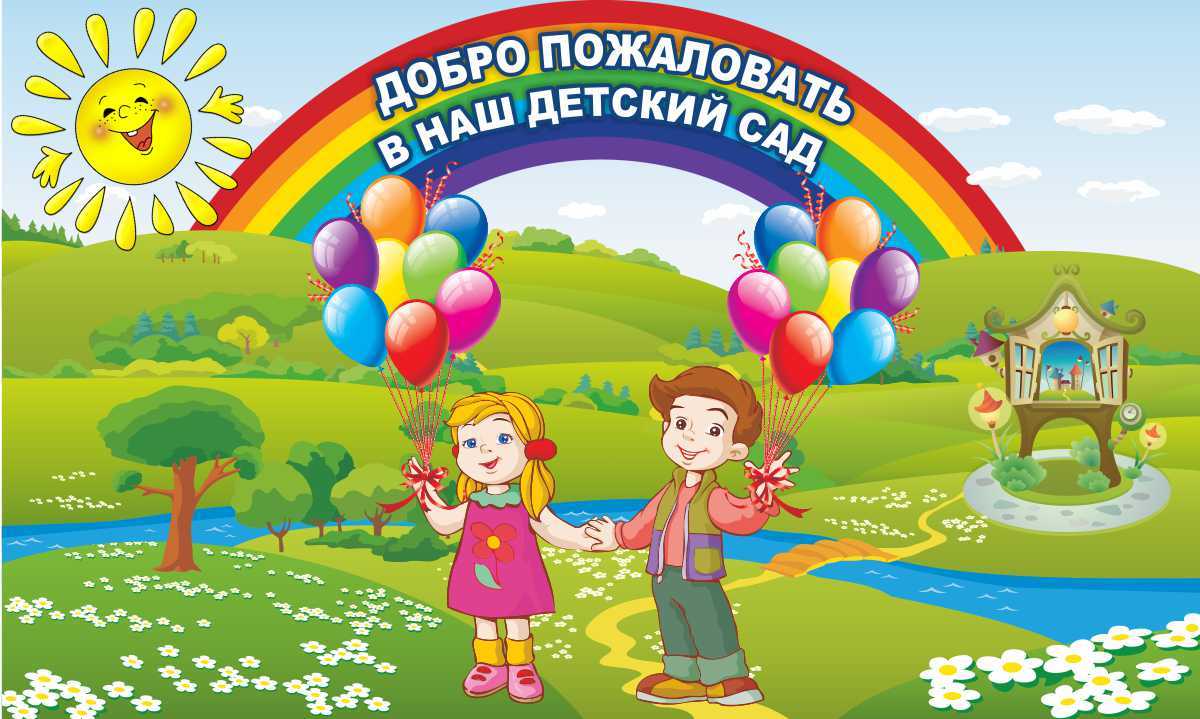 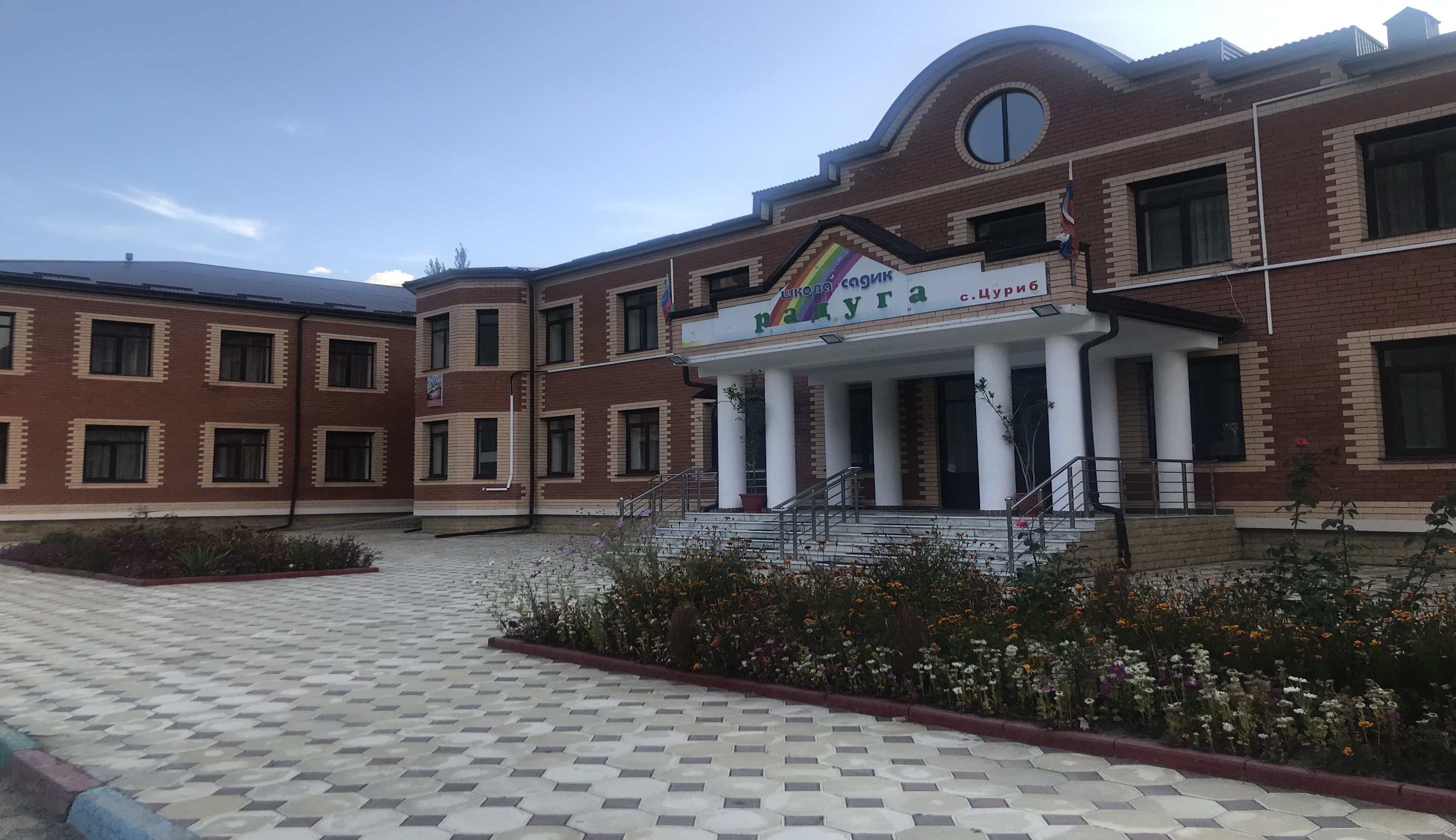 Проект «Мир вокруг нас»Экологическое воспитание детей дошкольного возраста в детском саду и семье
Автор проекта : Рамазанова У.М.,                                                                                                  МКДОУ «Цурибский детский сад»                                                                                                                 село Цуриб, Чародинский район.
Анализ
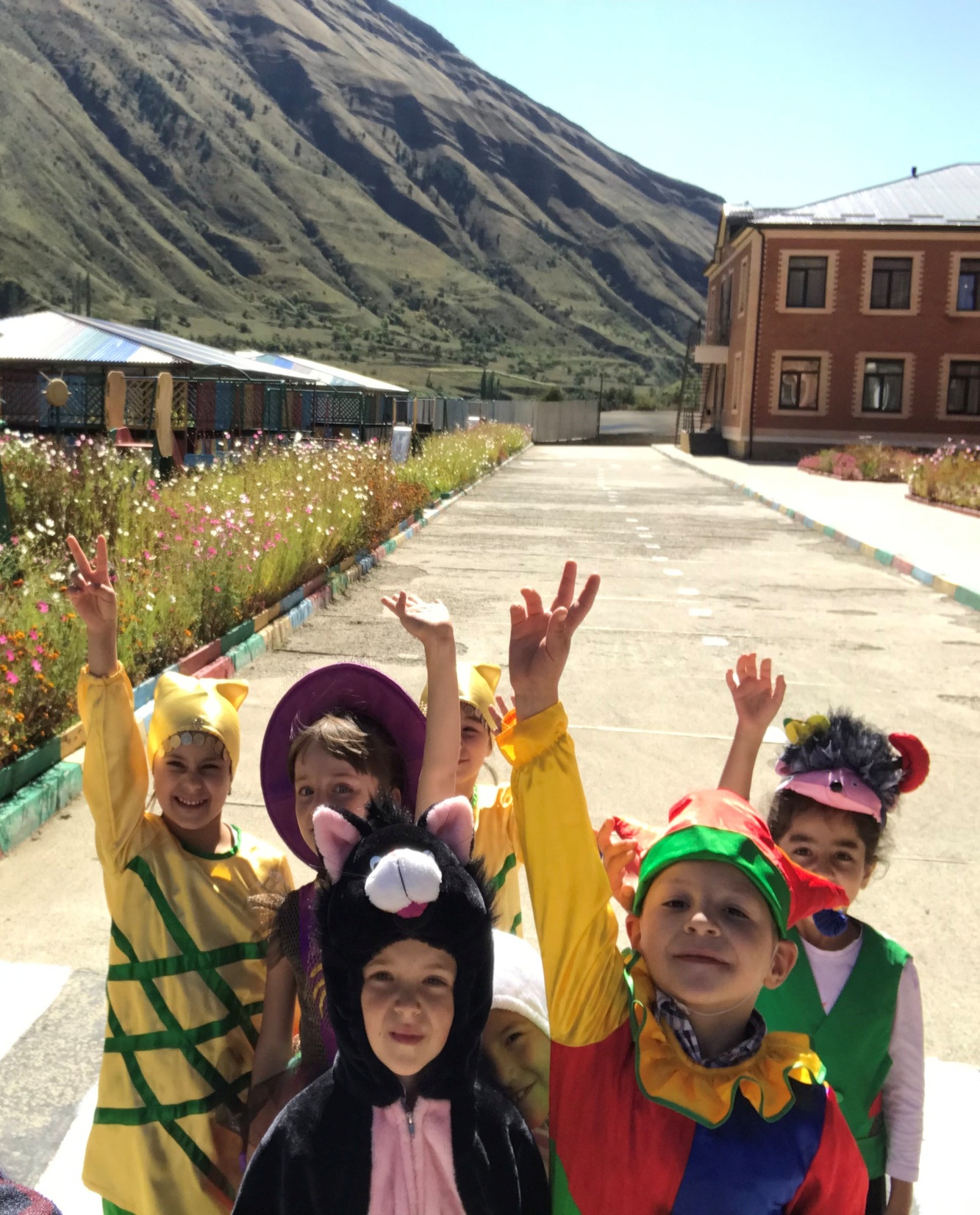 Потребительское отношение к природе и ухудшением экологии требует формирования основ экологической культуры у дошкольников. Данный проект предназначен для детей, родителей, педагогов и содержит комплекс мероприятий, направленных на повышение экологической грамотности всех участников проекта:
 - образовательная деятельность,
 - опытно-экспериментальная деятельность,
 - игры, развлечения, 
- наблюдения и экскурсии, 
- работа с родителями,
       - природоохранные акции. 
  Проект проведен в соответствии с требованиями ФГОС ДО.
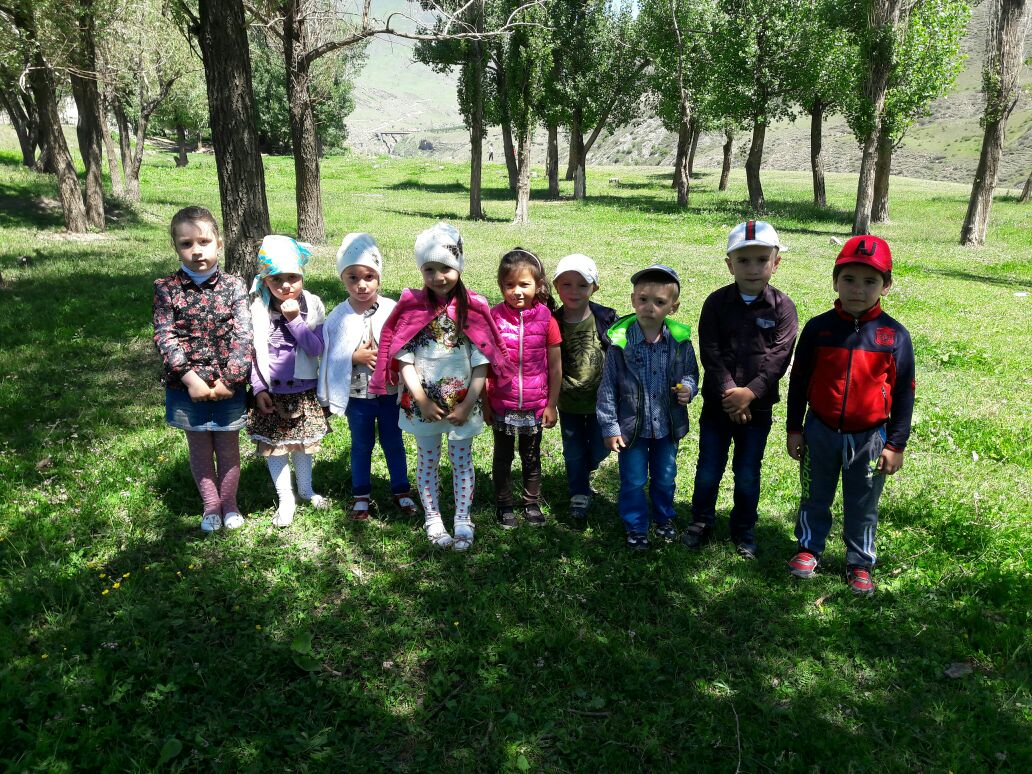 Актуальность
 - В селе благоприятная экологическая обстановка,  но негативно влияет на окружающую среду и состоянии здоровья населения, в особенности детей, бытовые отходы. 
-Незнание правил поведения детей в природе, неспособность предусмотреть последствия своих действий. 
- Потребительское отношение к природе и стереотипность мышления. 
- Дети не задумываясь срывают цветы, уничтожают объекты живой природы, а взрослые при этом проявляют равнодушие.
Цель проекта: формирование основ экологической культуры у дошкольников.
Задачи проекта: 
- Заинтересовать явлениями, происходящими в природе. 
- Расширять деятельные познания детей о животном и растительном мире.
 - Помочь понять взаимосвязь природы и человека, почувствовать ответственность за результат своих действий в природе. 
- Воспитывать любовь к природе и развивать эстетическое восприятие природы. 
- Обеспечение непрерывности экологического образования в системе: ДОУ – семья.
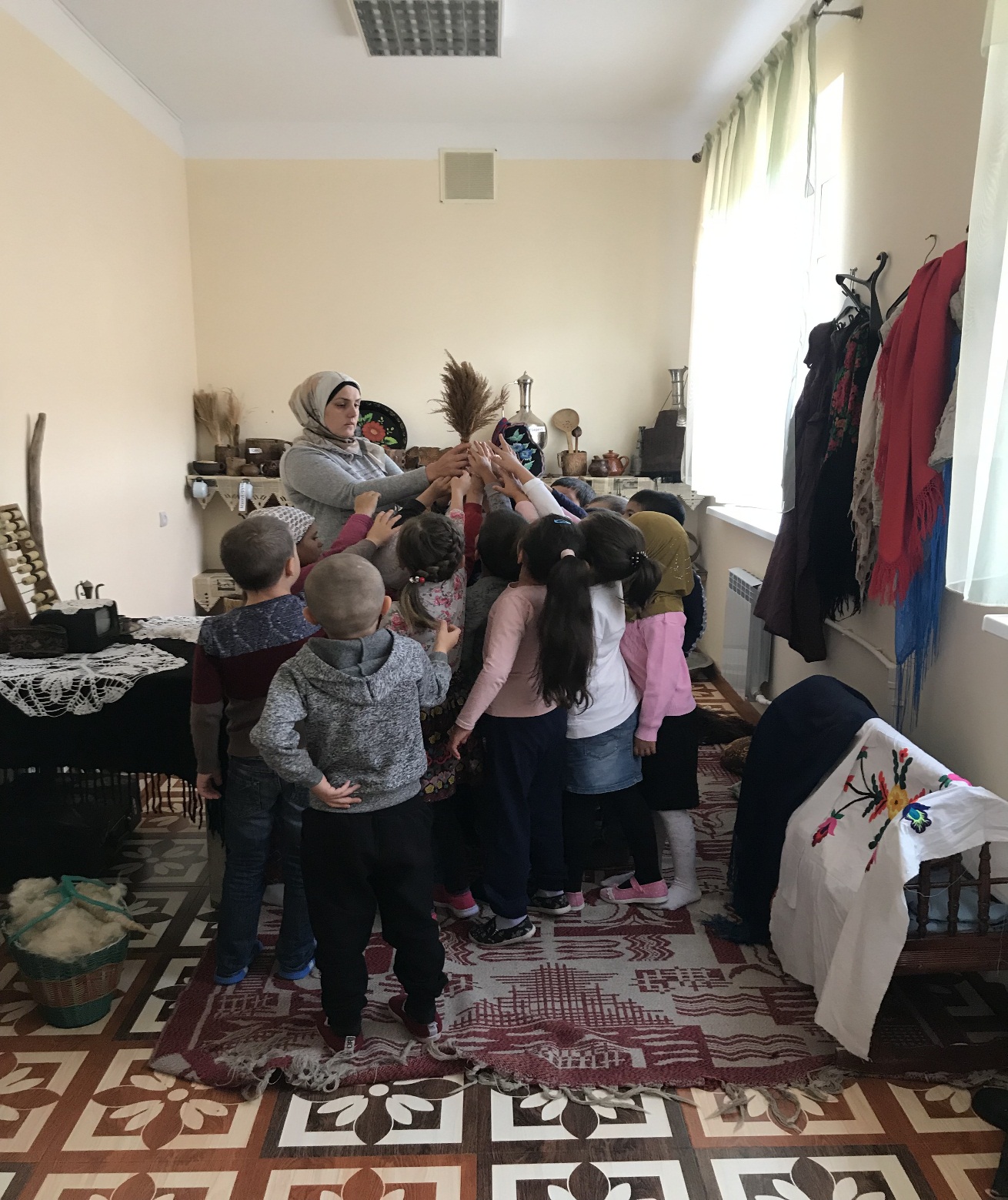 Участники проекта:
-Воспитатели. 
- Дети.
- Родители
Тип проекта:  
          - Долгосрочный.
Этапы реализации проекта:
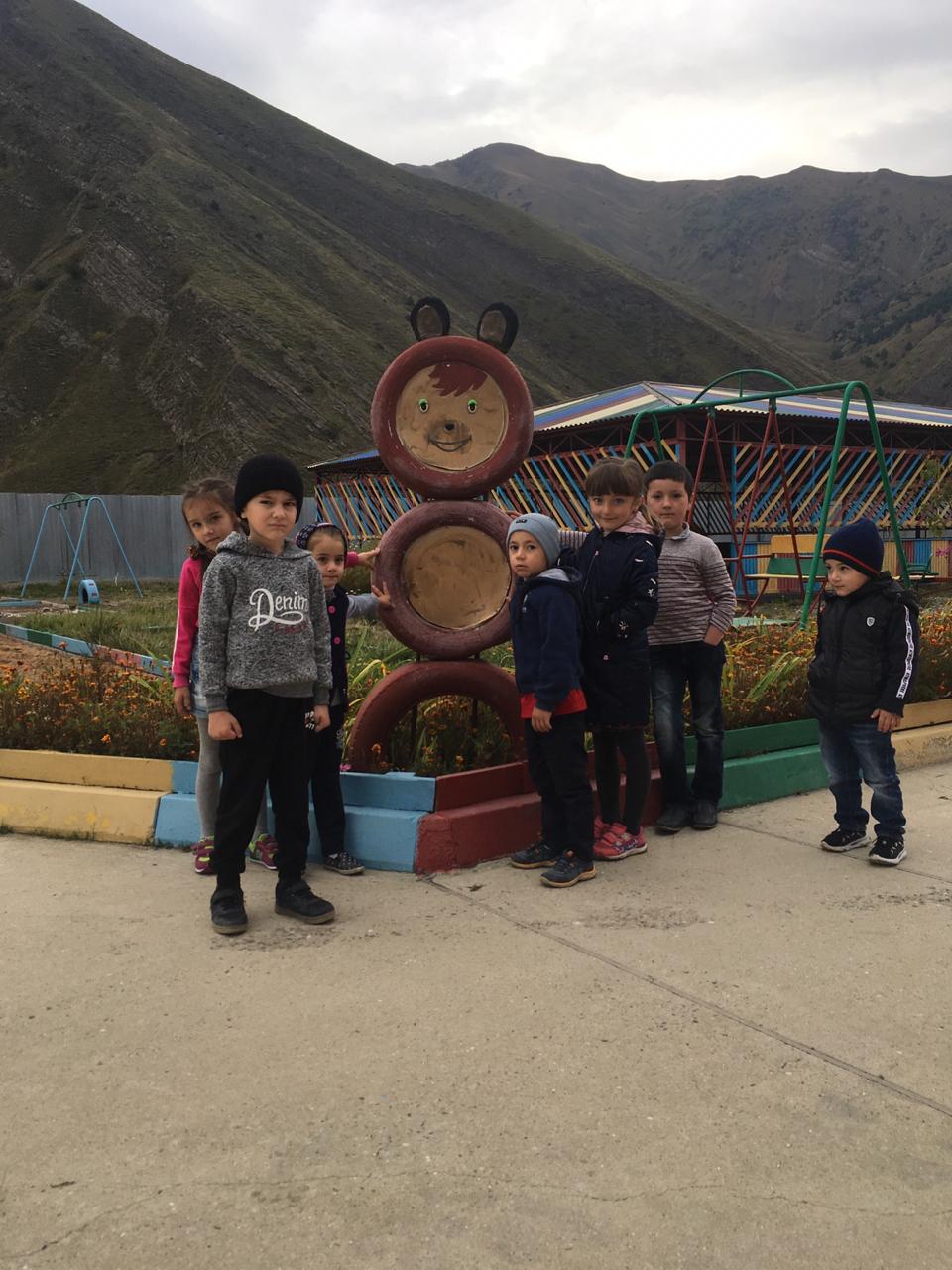 I этап – Подготовительный: 
Определение цели и задач работы.
 Планирование работы. Вовлечение родителей в проектную деятельность, определение роли родителей в данном проекте. 
Анкетирование «Экология в воспитании детей». 
Обогащение предметно-экологической среды для реализации проекта. Предварительные работы с детьми.
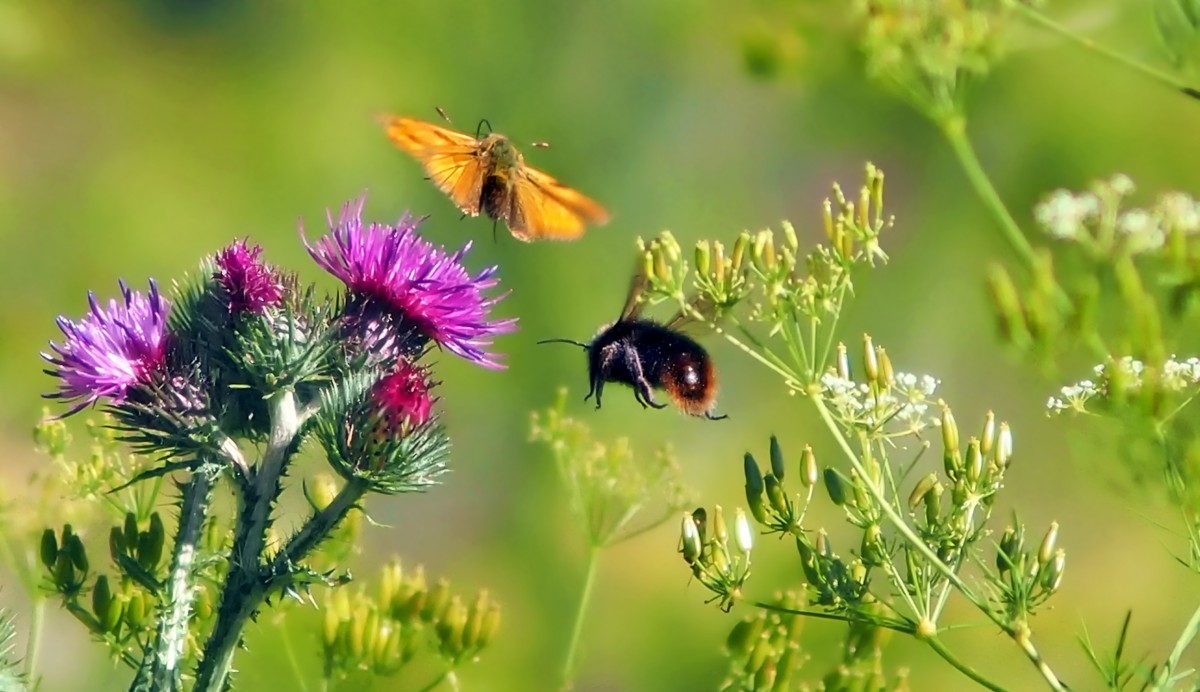 II этап - Основной:
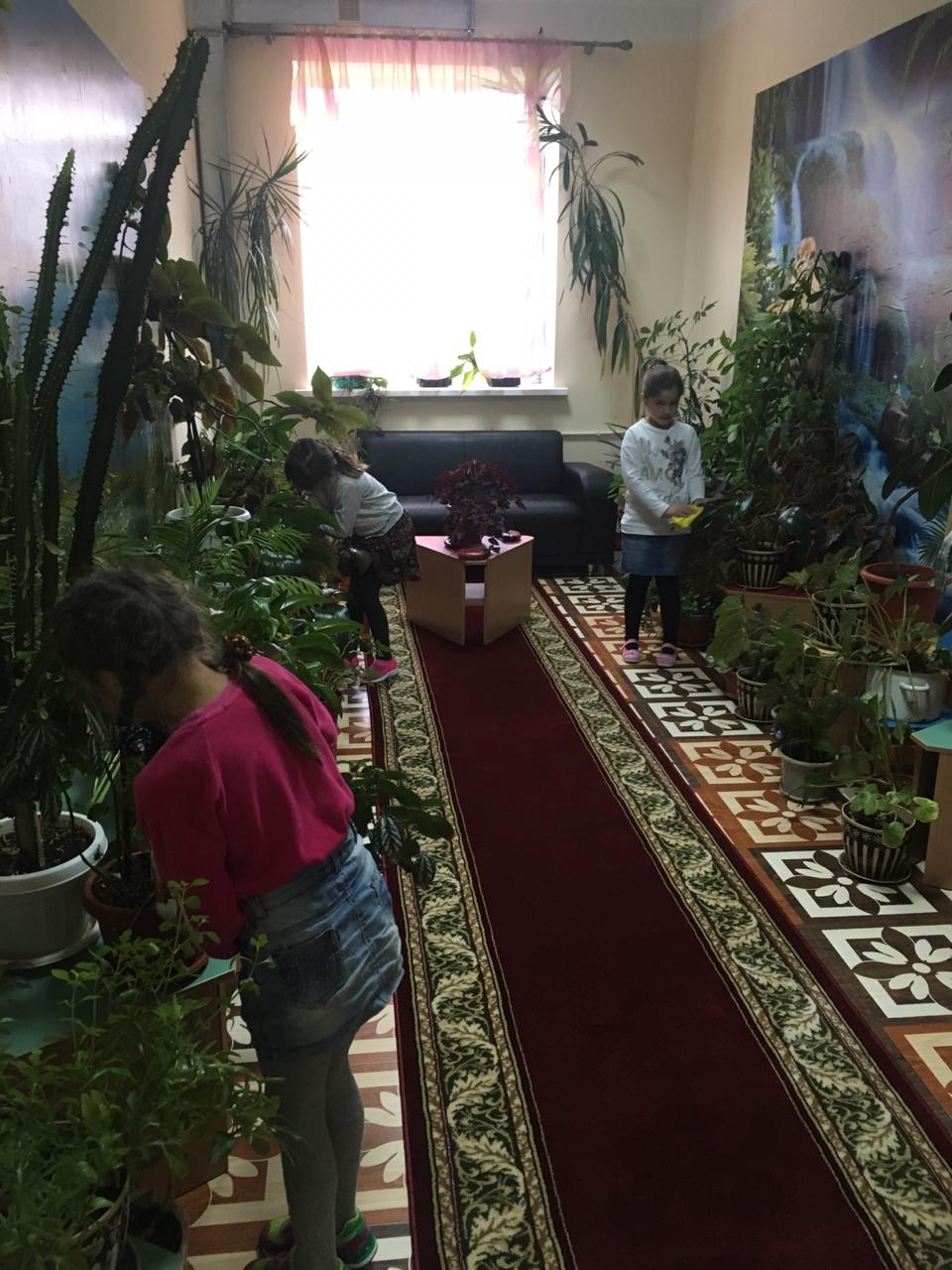 Образовательная деятельность (уточнение и расширение представлений детей о среде обитания для животных, птиц и растений). 
Работа с детьми в огороде и  саду детского сада(формирование навыков ухода за растениями, посев семян). 
Кормление птиц зимой. 
Проведение экологической гостиной (КВН) родители и педагоги. 
Инсценированные развлечения.
 Экологические акции. 
Родительское собрание. 
Развитие любознательности и познавательной активности. Чтение стихов, пословиц, загадок по данной теме. Дидактические игры экологической направленности, просмотр мультфильмов, фотографий, иллюстраций о неживой и живой природе, наблюдение, обсуждение.
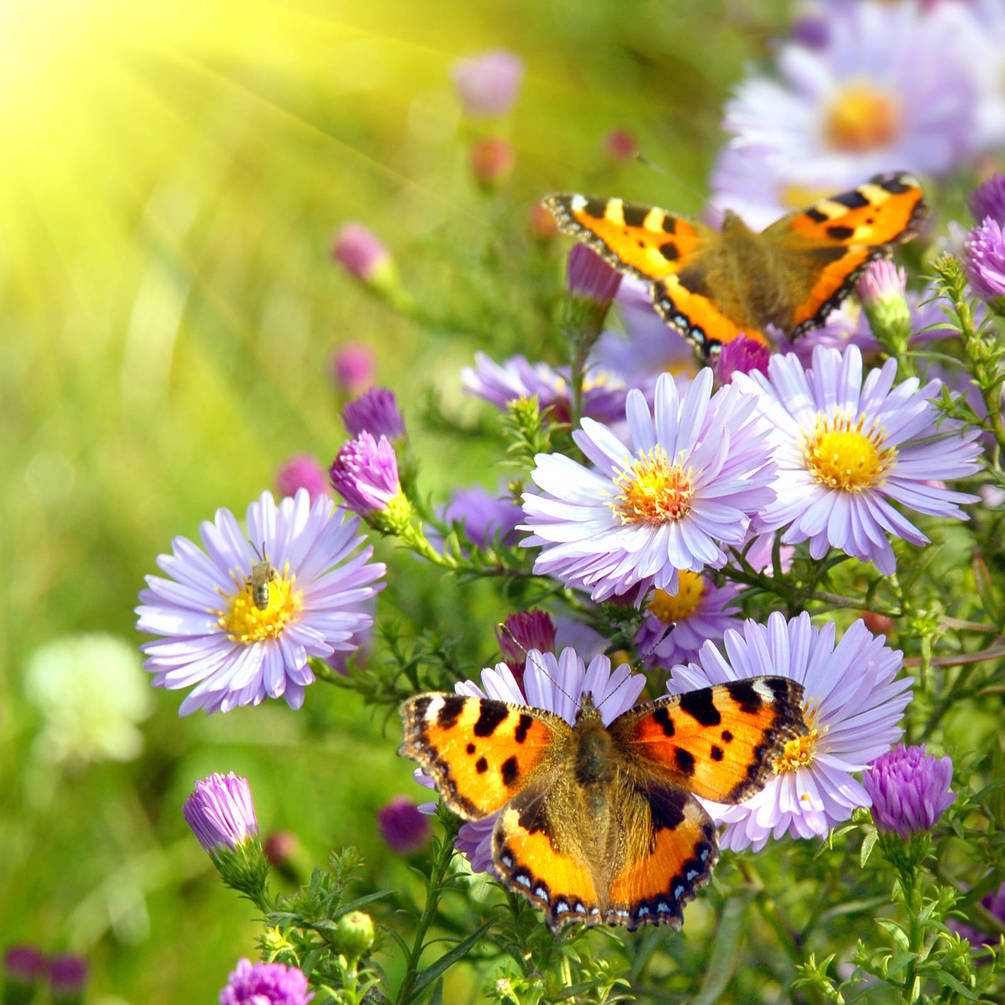 III этап - Заключительный:
Подведение итогов проекта: анализ проведенной работы, соотнесение результата с поставленными целями. 
- Отметить успехи и неудачи.
- Обобщить собранный текстовой и фотоматериал. 
- Презентация материалов проекта.
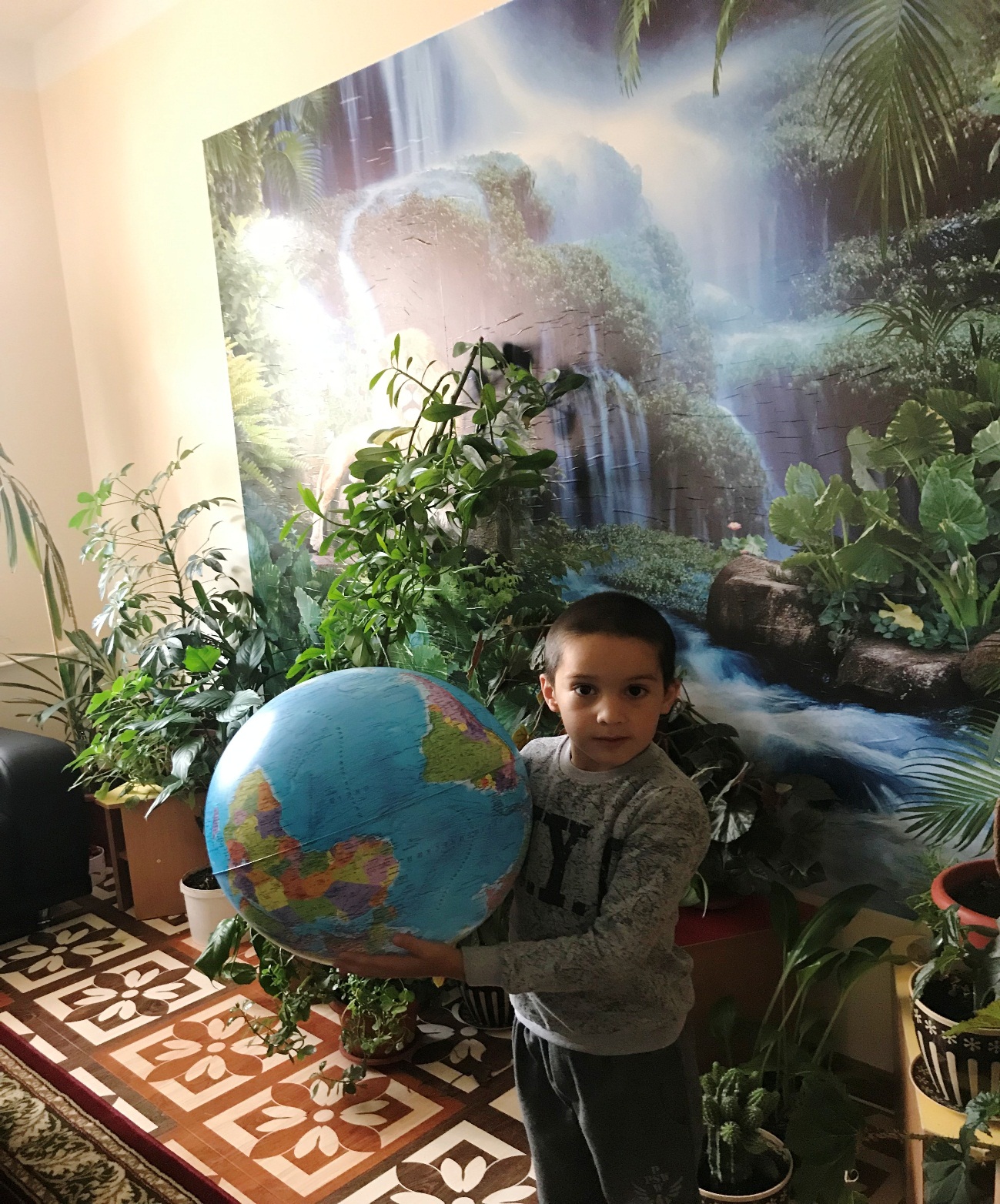 В ходе реализации проекта работа с детьми строилась на принципах:
-Индивидуальной работы с каждым ребенком. 
-Непрерывности и преемственности педагогического процесса.
- Отбор знаний, наиболее актуальных для ребенка данного возраста. 
- Рационального сочетания разных видов деятельности.
- Деятельного подхода. 
- Развивающего характера обучения.
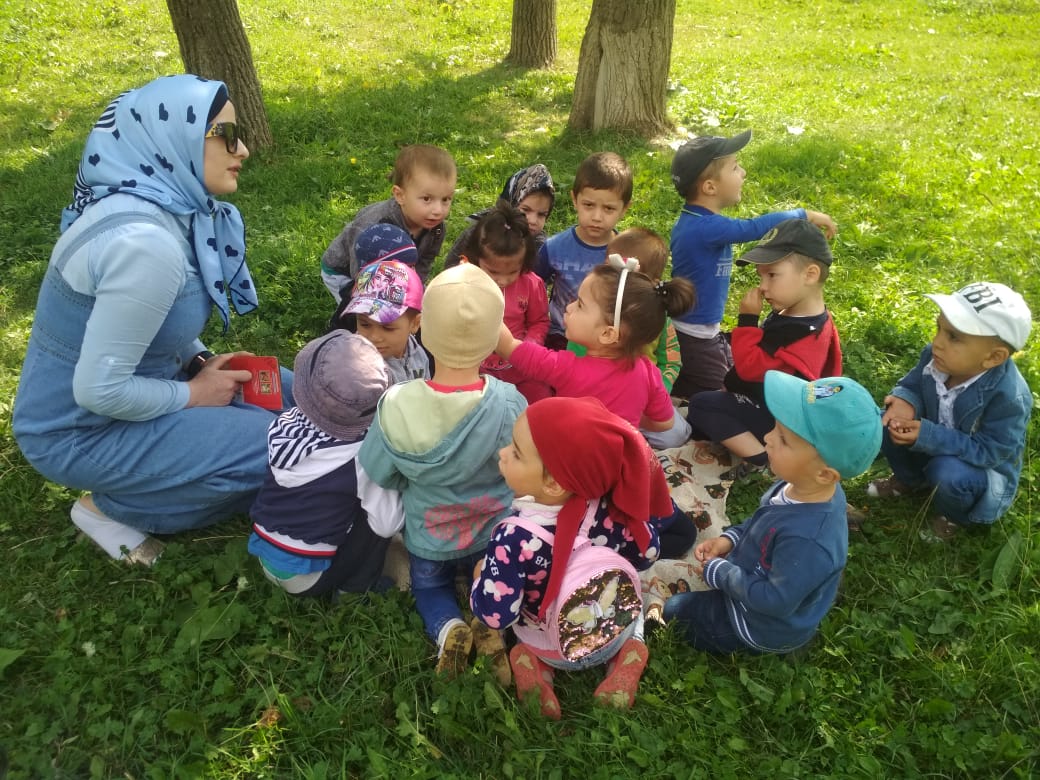 Механизм реализации проекта:
- Самообразование. 
- Изучение научно-методической литературы. 
Образовательная деятельность и словесные методы (беседа, проблемные вопросы, рассказы).
-   Экологизация развивающей среды в детском саду. 
-  Анкетирование родителей. 
- Планирование работы с детьми и родителями.
 - Практическая деятельность: выращивание цветов, сбор семян, экологические акции. 
- Чтение экологических сказок, развлечения, экскурсии; викторины. 
 - Опыты, эксперименты и наблюдения за растительным и животным миром.
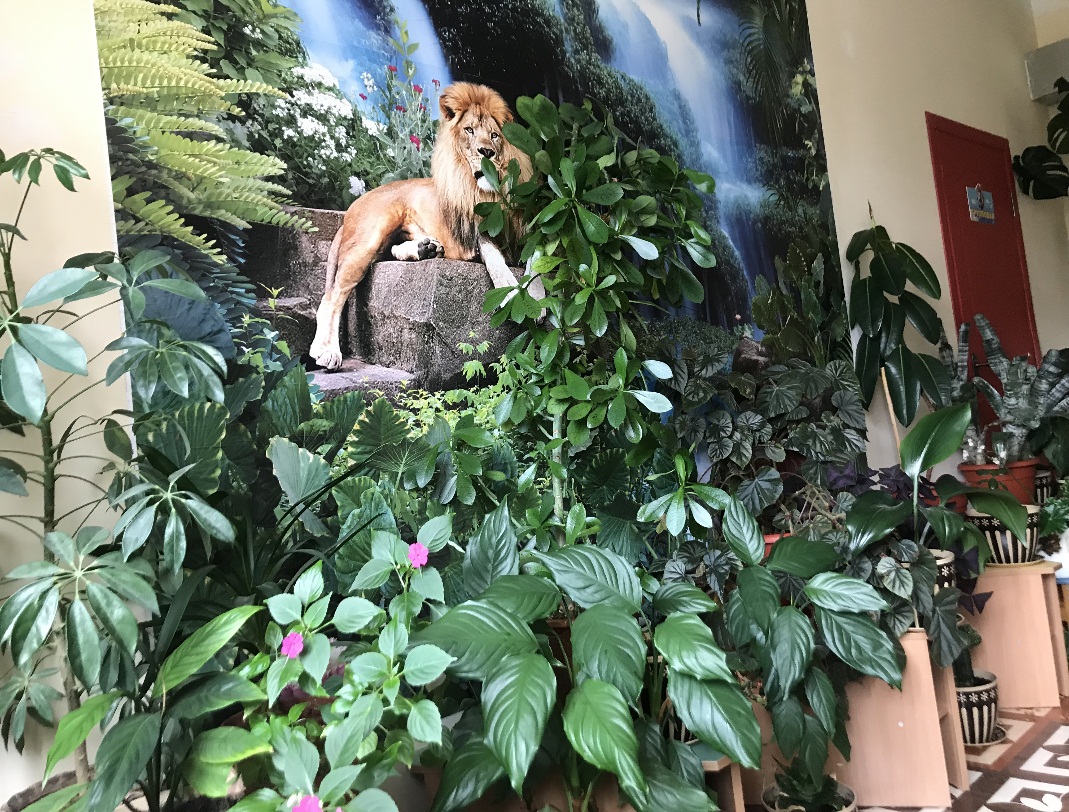 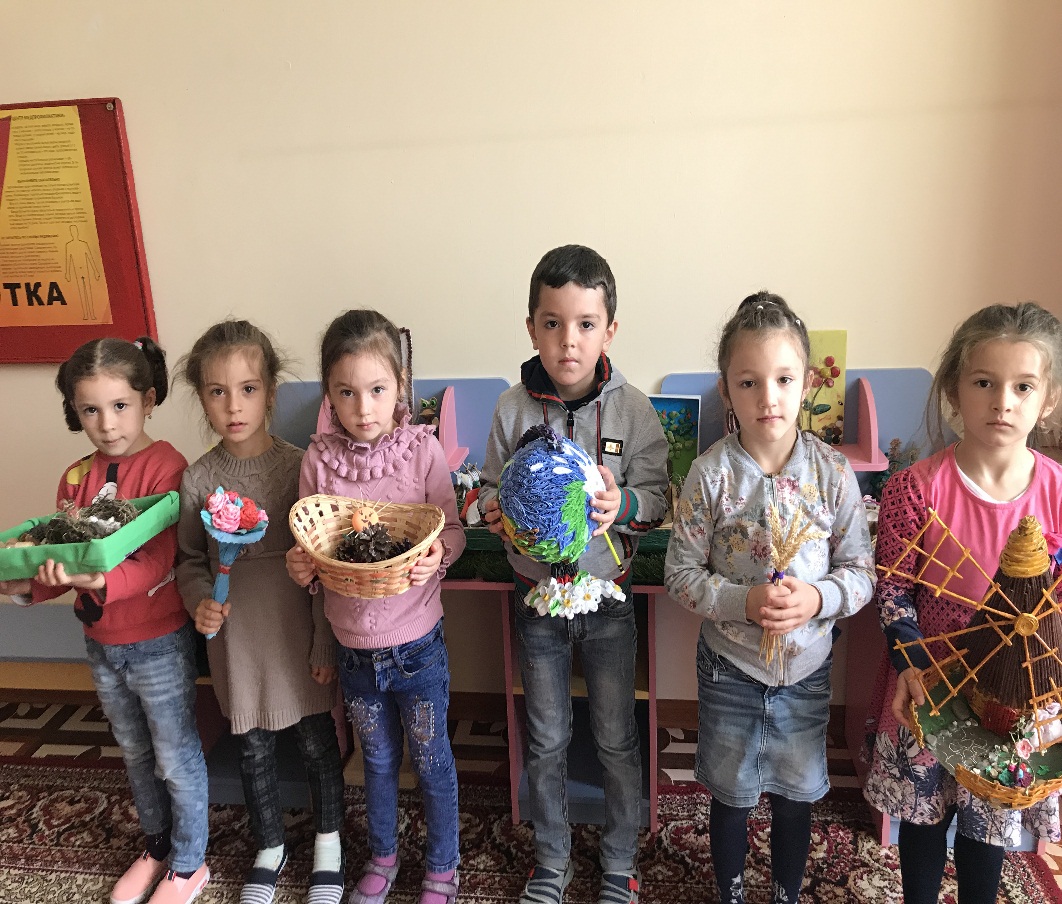 Инструментарий:
Использование опыта работы заслуженных педагогов (специализированная литература), интернет-ресурсов. 
- Конспекты занятий и развлечений, сборники экологических сказок, выставка детских рисунков.
 - Разработка опросников, анкет.
 - Наглядные пособия: календари природы, иллюстрации, фотографии, картины, слайды (птиц, растений, животных, времен года и т.д.).
 - Костюмы персонажей животных, растений.
 -Условия, познавательная среда.
 - Таблички с правилами поведения в природе.
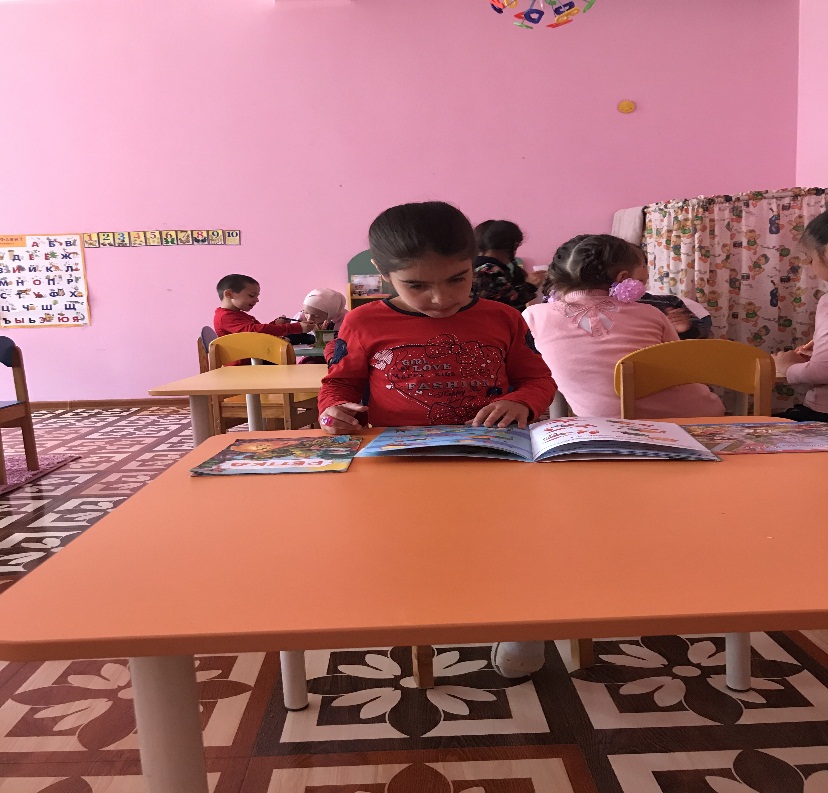 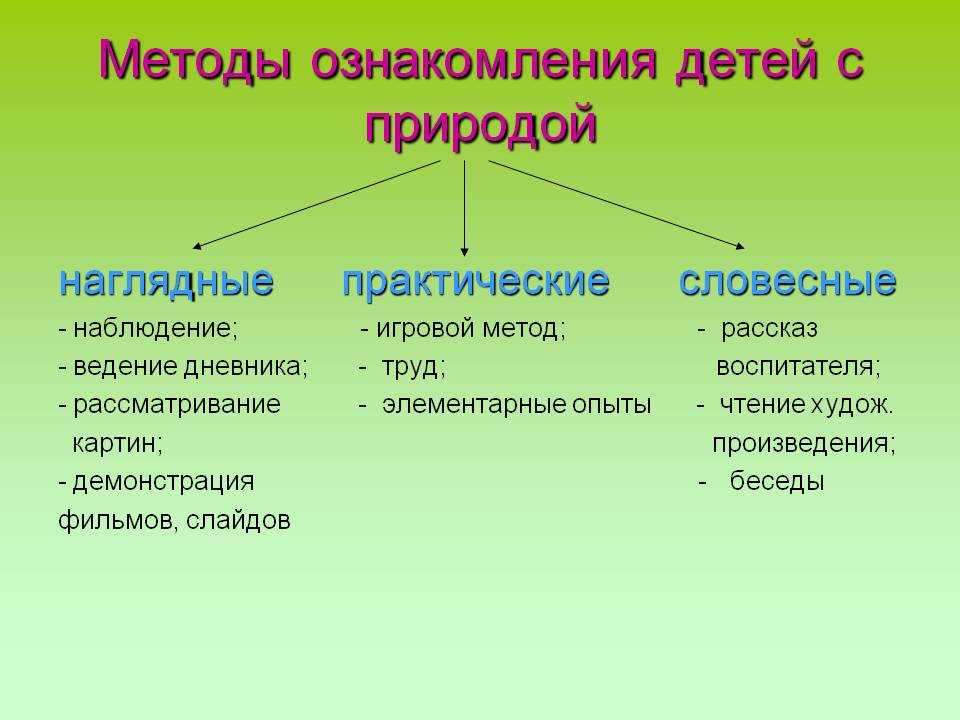 Ожидаемые результаты: 
 - У детей будут сформированы элементарные экологические  знания и культура поведения в природе. 
Дети поймут взаимосвязь в природе, станут бережно относится к живым объектам природы: животным, птицам, насекомым и т.д. 
-  У детей разовьется интерес к явлениям и объектам природы. 
- Дети научатся наблюдать, экспериментировать и делать выводы. 
- Пополнится развивающая среда в группе. 
- Повысится экологическая культура родителей и педагогов, появится понимание необходимости в экологическом воспитании детей.
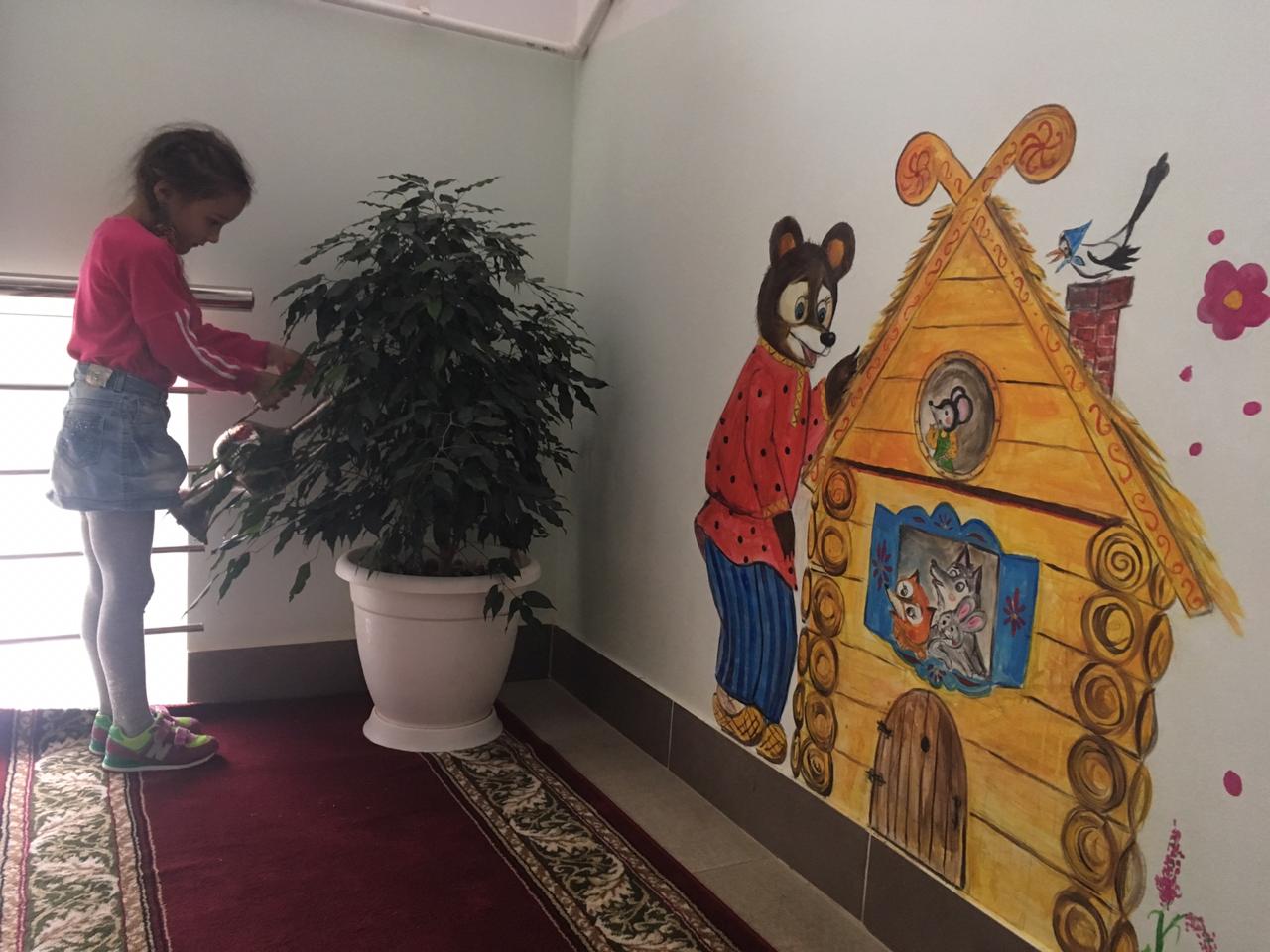 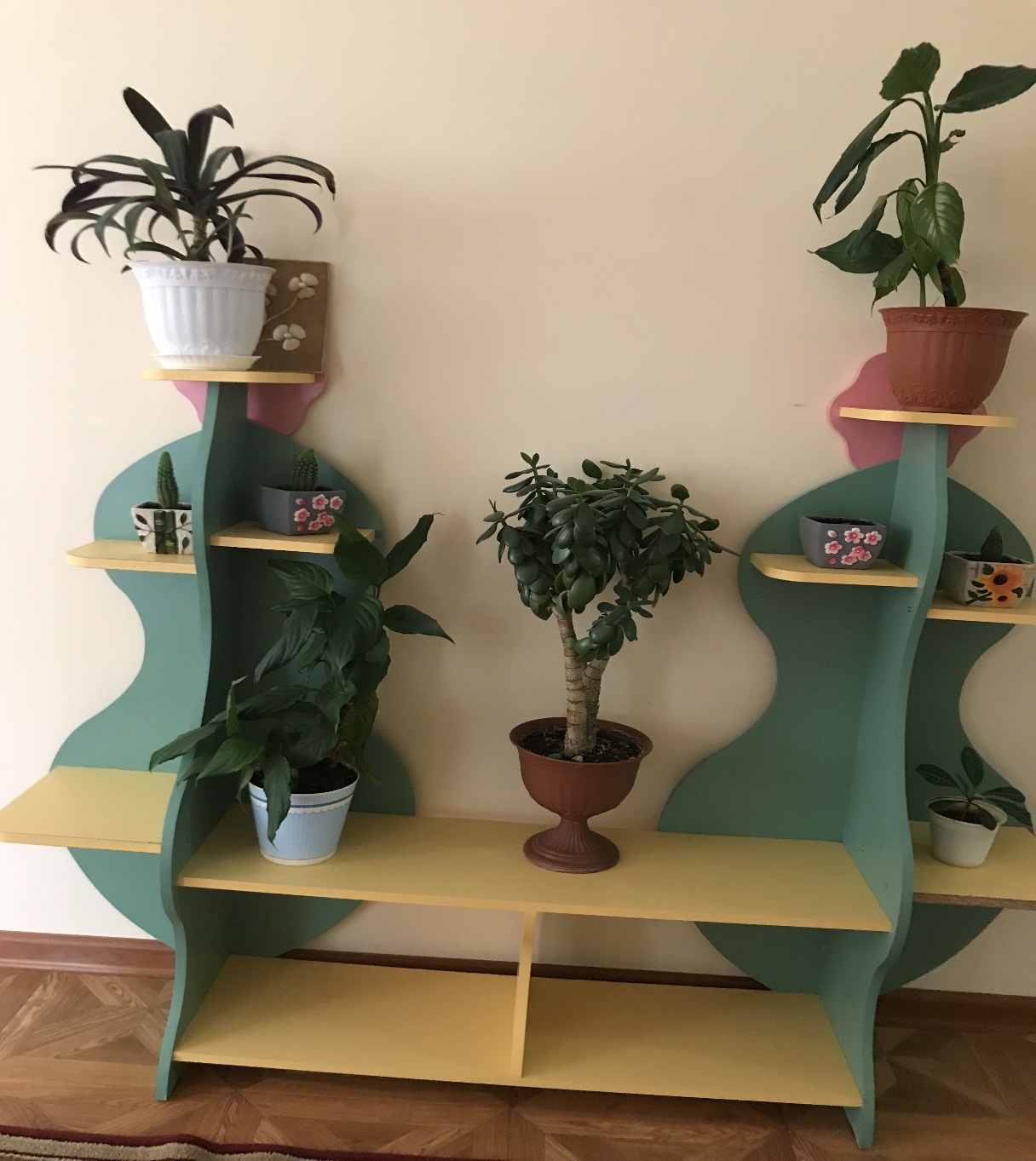 Результаты проекта 
Воспитатели: 
Знание методик экологического воспитания, разработка интегрированных занятий и экспериментальная работа с детьми. 
Дети: 
Положено начало экологической культуры. Видят красоту природы, активно наблюдают за ее объектами и признают ценность жизни; знают правила поведения в природе. 
Родители: 
Рост экологического сознания и активное приобщение детей к природе, участие в совместных акциях.
Экологические центры в помещении детского сада: уголки огород на подоконнике и зимний сад
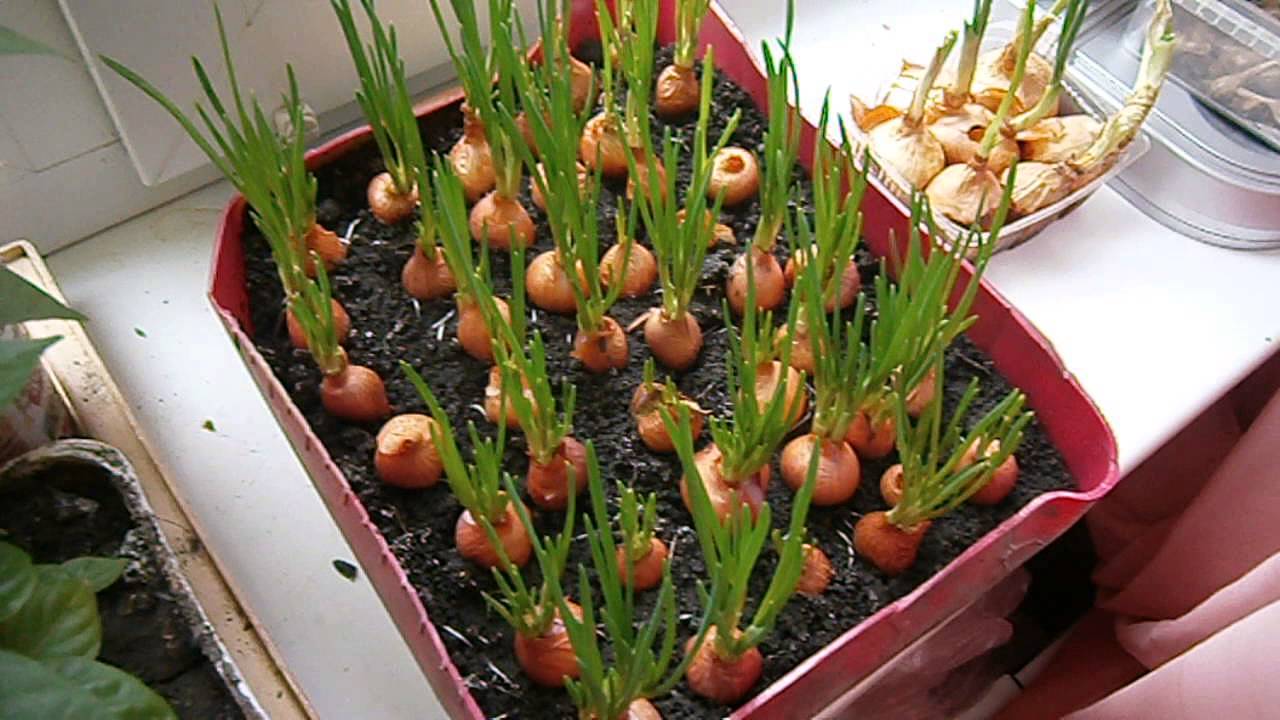 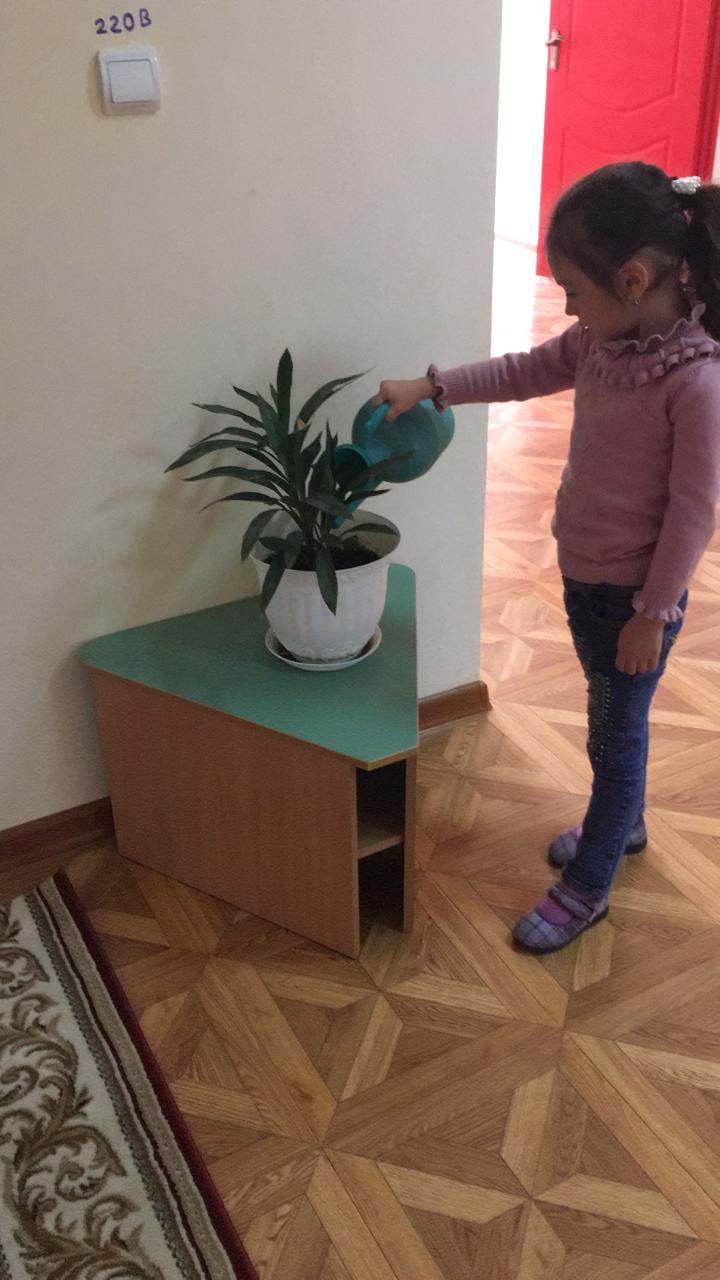 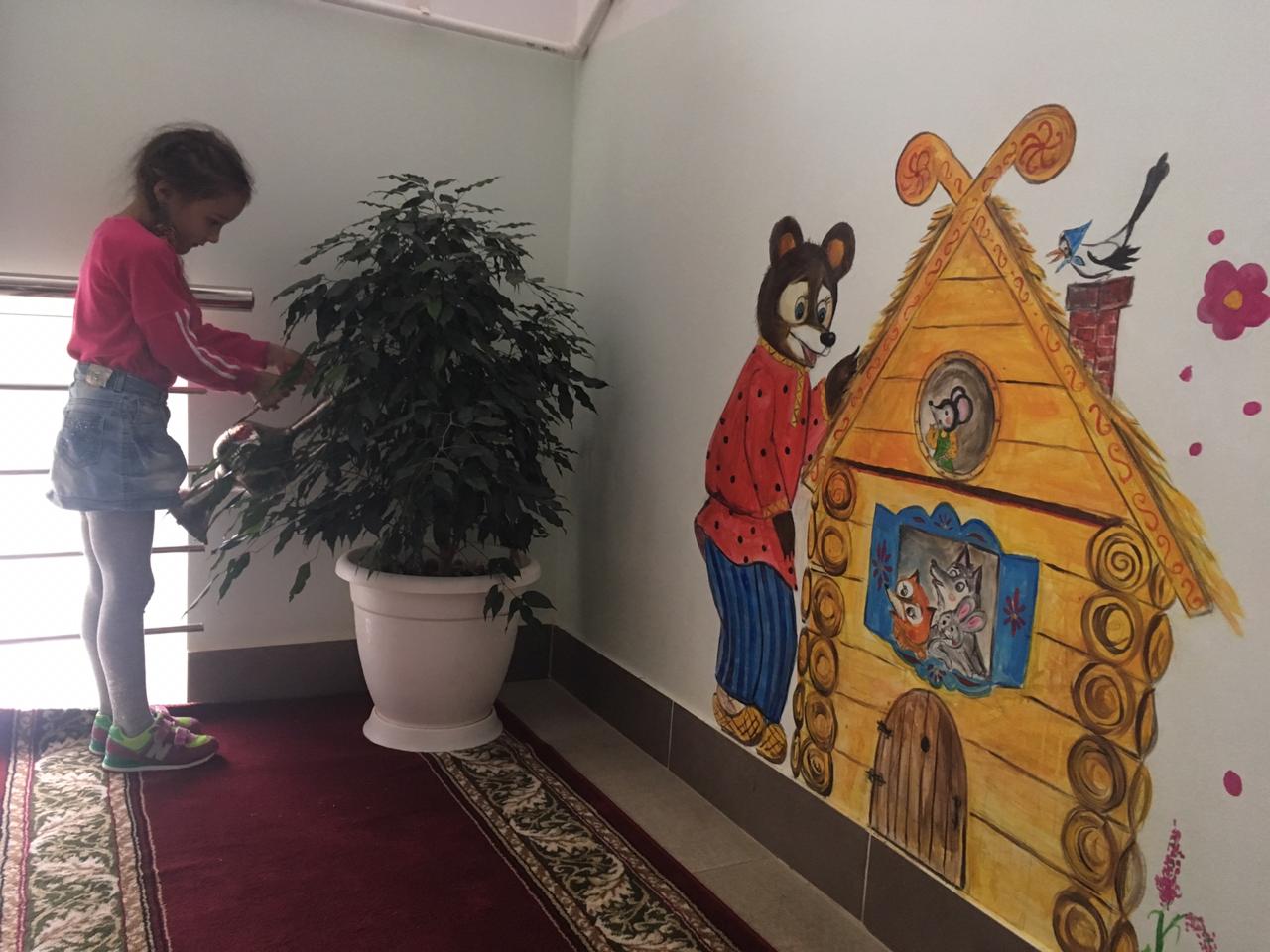 Список использованной литературы: 
Федеральный Государственный Образовательный Стандарт ДО. 
2) Николаева С.Н. Юный эколог. Система работы с детьми в детском саду. -,: МОЗАИКА-СИНТЕЗ, 2010.-152 с. 
3) Зенина Т. Н. Наблюдения дошкольников за растениями и животными. Учебное пособие.-М., педагогическое общество России, 2010.-64 с.
 4) Экологические проекты в детском саду / О.М. Масленнико, А.А Филиппенко. – Волгоград: Учитель, 2011.-232 с. 
5) Зенина Т.Н. Циклы наблюдений за объектами природы. Учебное-методическое пособие.-М., Центр педагогического образования, 2010.-96 с.
 6) Кротов В.В. Сказочная педагогика: Отношение к живому. – М.: Издательство «Книголюб», 2008. – 64 с. 
7) Петрова Н.А. Живая душа природы.-Мозырь: Издательский Дом «Белый Ветер», 2009.-58с. 8) Фольклорно-экологические занятия с детьми старшего дошкольного возраста/ авт.- сост. Г.А.Лапшина.-2-е изд.-Волгоград: Учитель, 2009.-157с. 9) Интернет-ресурсы (фотографии).
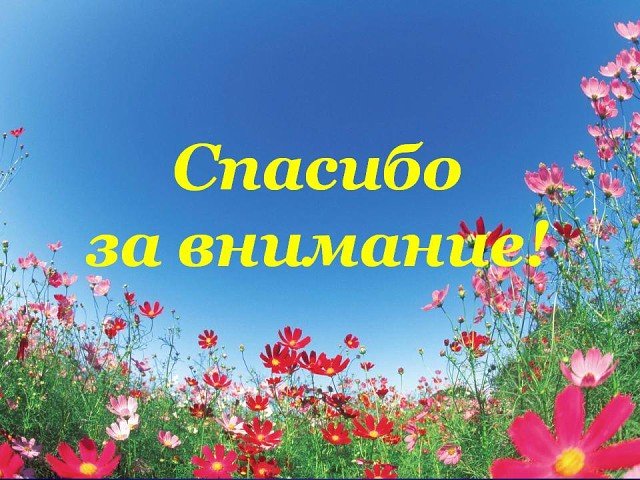